Geodézie 3 (154GD3)
Téma č. 6: Refrakce.
Literatura
 
[1]	Horák, Z. – Krupka, F. – Šindelář, V. : Technická fysika. Státní nakladatelství technické literatury, Praha 1961. 3. vyd.
[2]	Štroner, M.: Metody výpočtu indexu lomu vzduchu. Jemná mechanika a optika. 2000, roč. 45, č. 7-8, s. 224-228. ISSN 0447-6441.
[3]	Kravcov, Ju. – Orlov, Ju.: Geometričeskaja optika neodnoronych sred. Nauka, Moskva, 1980, 304 s.
[4]	Mikš, A. – Pospíšil, J.: Počítačová simulace vlivu atmosféry na geodetická měření. Stavební obzor, 1998, 7, č. 7, s. 220 – 225. ISSN 1210-4027.
[5]	Hauf, M. a kol.: Geodézie – technický průvodce. SNTL – nakladatelství technické literatury, Praha 1982. 544s.
1
Refrakce.
Fermatův princip
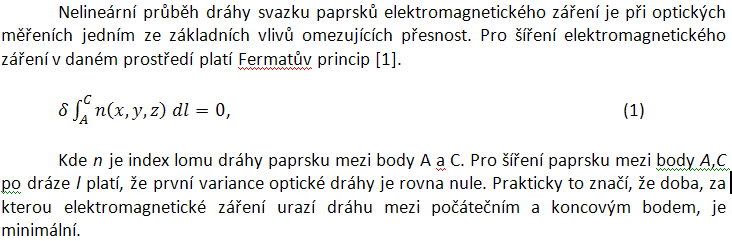 2
Refrakce.
Index lomu vzduchu
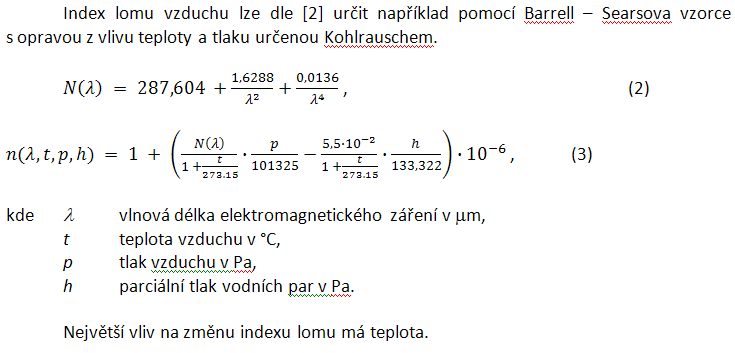 3
Refrakce.
Diferenciální rovnice průchodu vlnoplochy nehomogenním prostředím
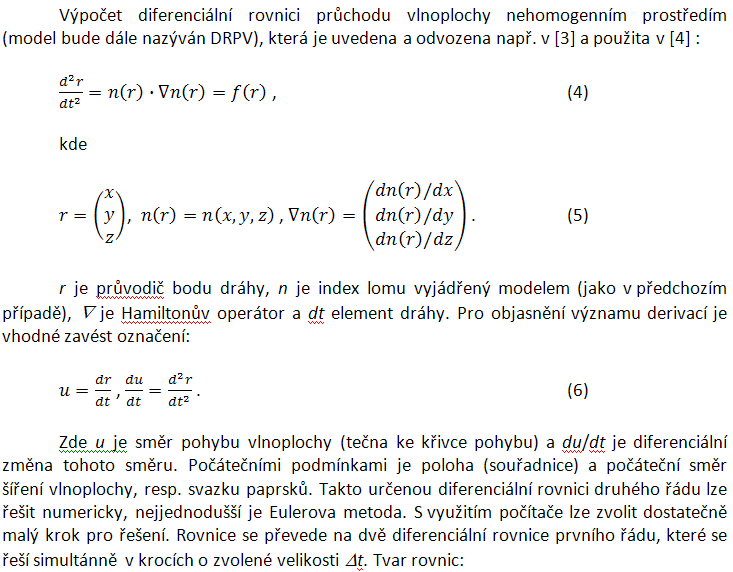 4
Refrakce.
Refrakce z geodetického hlediska

V místě geodetických měření v blízkosti Zemského povrchu je ovlivňováno uvedenými vlivy. Rozlišuje se:

a) Refrakce astronomická
Zkoumá vlivy působící při měření na nebeské cíle (prakticky směrem vzhůru, tj. blízko kolmici na teplotní vrstvy a obvykle z vyvýšených míst).

b) 	Geodetická refrakce
	Objevuje se při měření na pozemské cíle.

Záměra, tj. přímka, z které odvozujeme měřené úhly je vždy tečnou k obecně zakřivené prostorové dráze paprsku.

Refrakční úhel je úhel záměry a příčné spojnice, resp. odchylka záměry od přímé spojnice.
5
Refrakce.
6
Refrakce.
7
Refrakce.
Zjednodušený model prof. Böhma
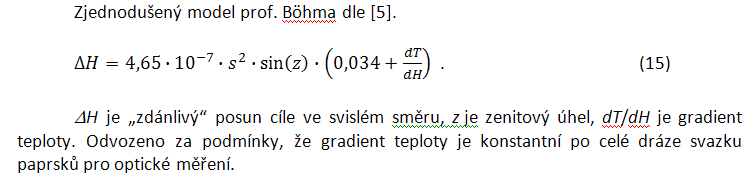 8
Refrakce.
9
Refrakce.
Využití radiační bilance zemského povrchu
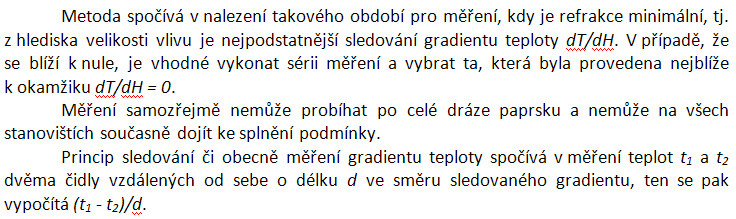 10
Konec
11